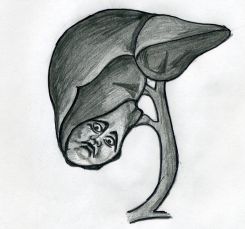 Cholelithiasis
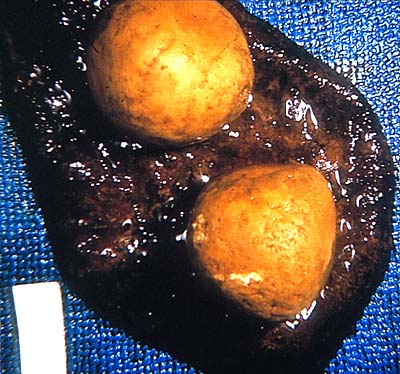 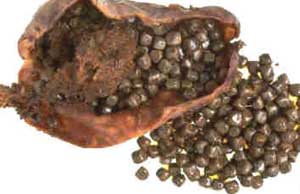 Harvest Time
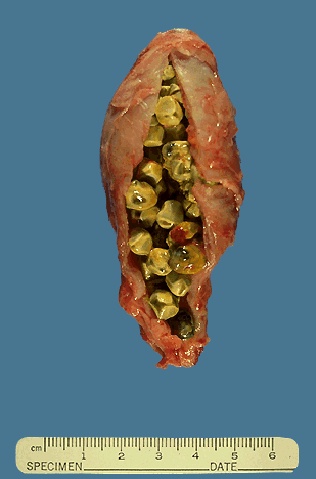 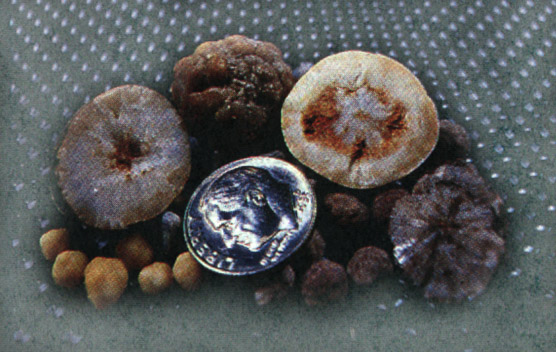 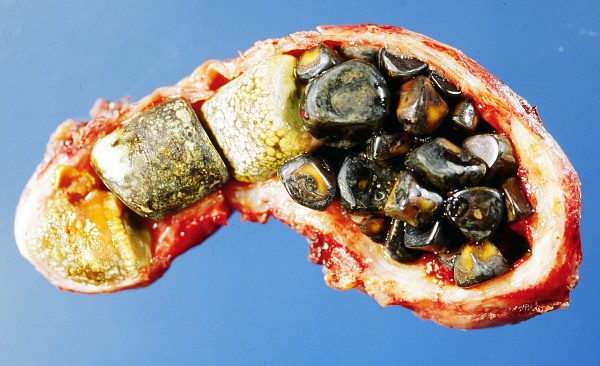 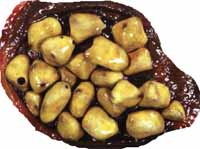 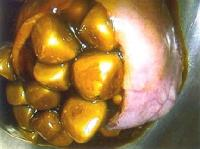 Anatomy
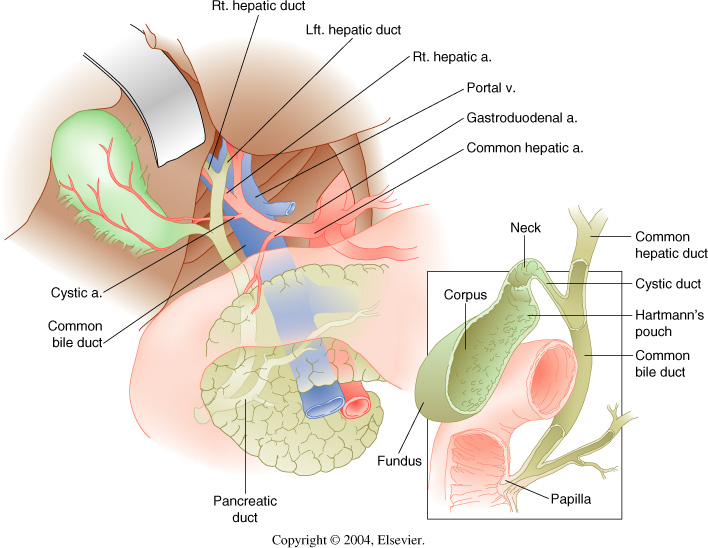 Variations in Bile Ducts
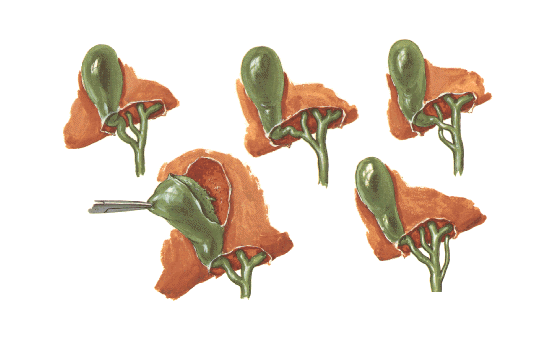 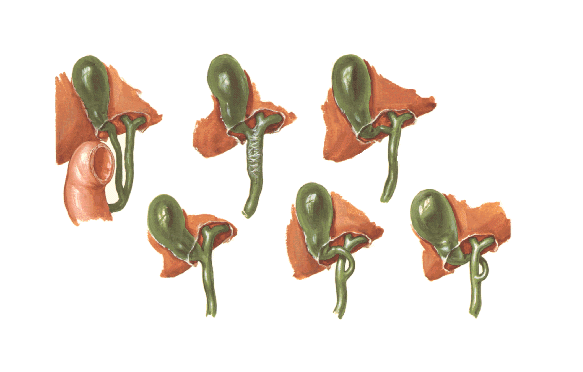 Gallstone Pathogenesis
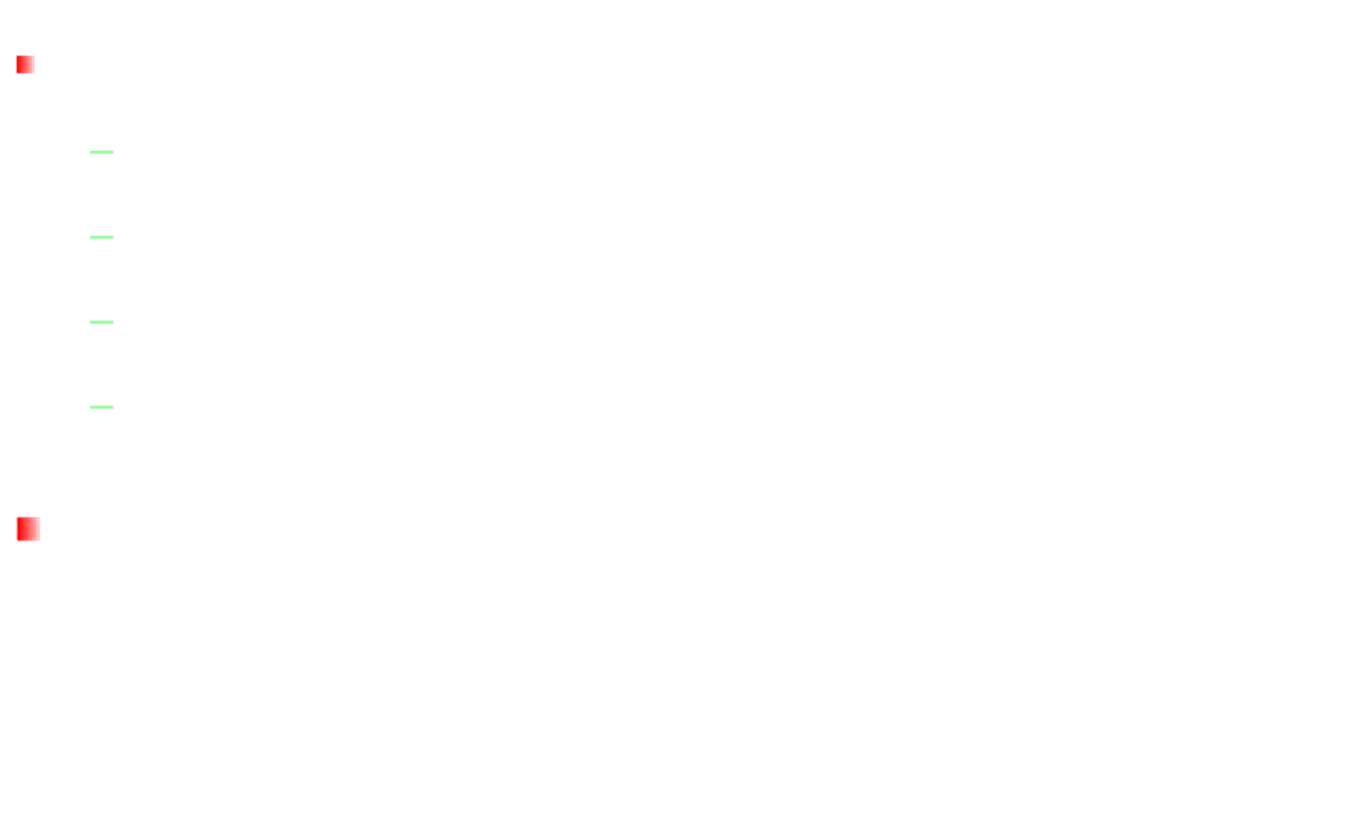 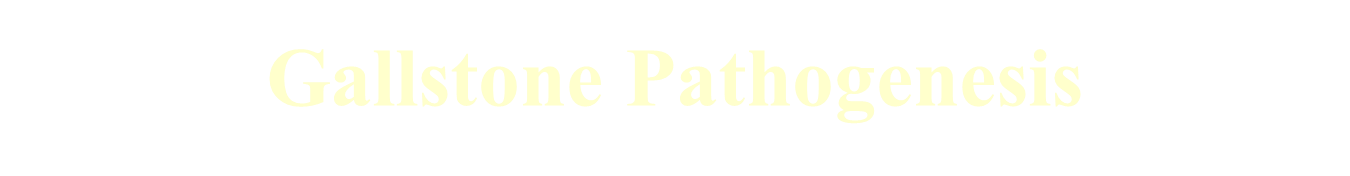 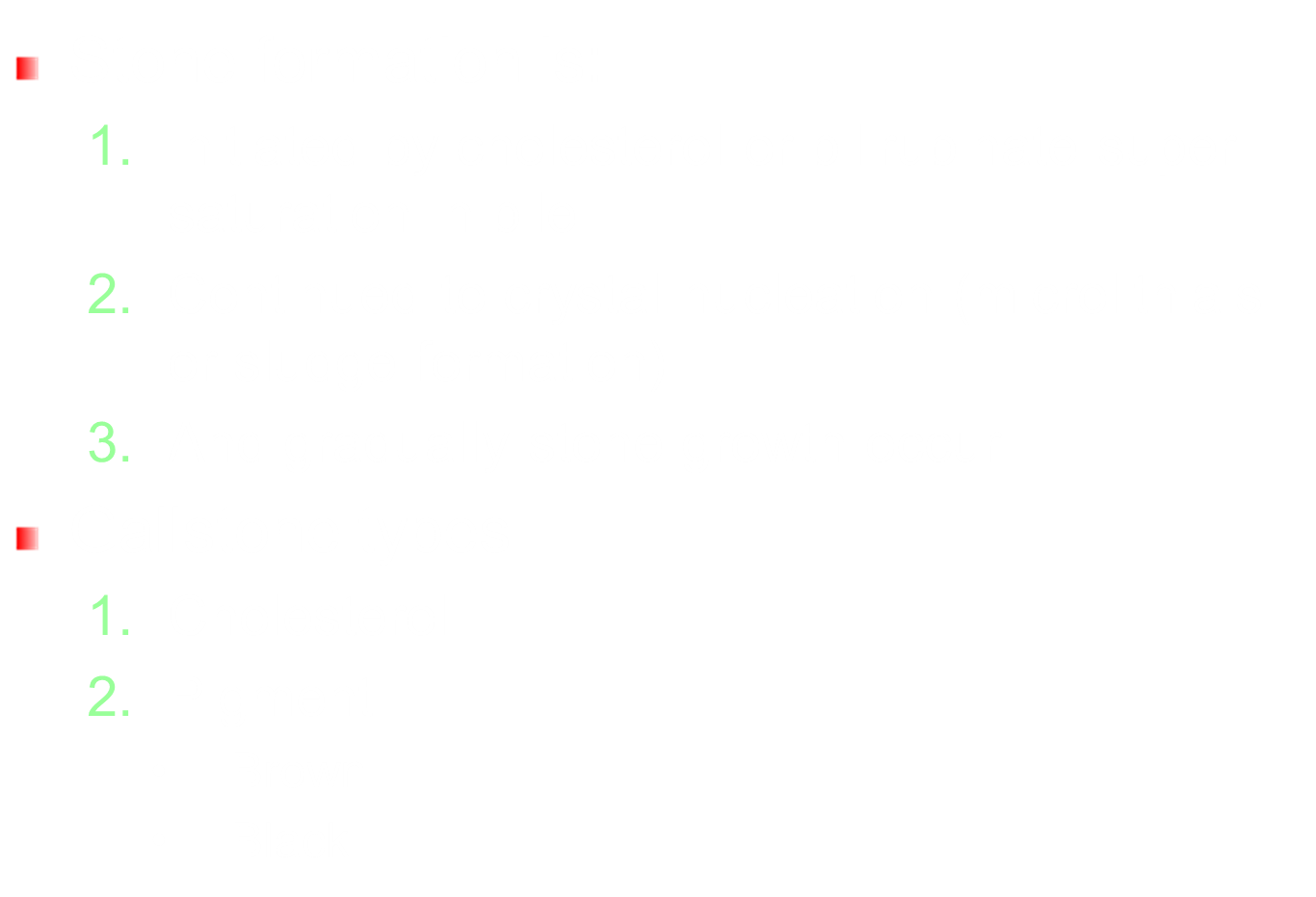 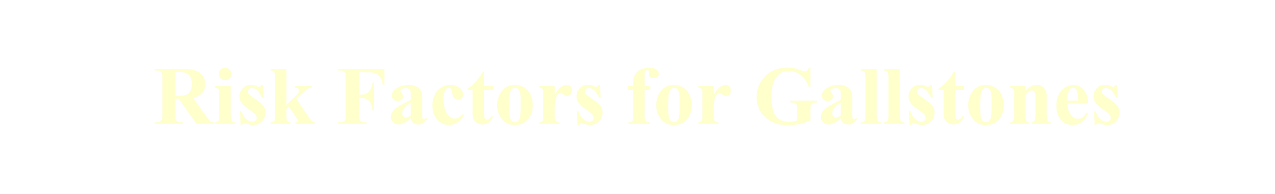 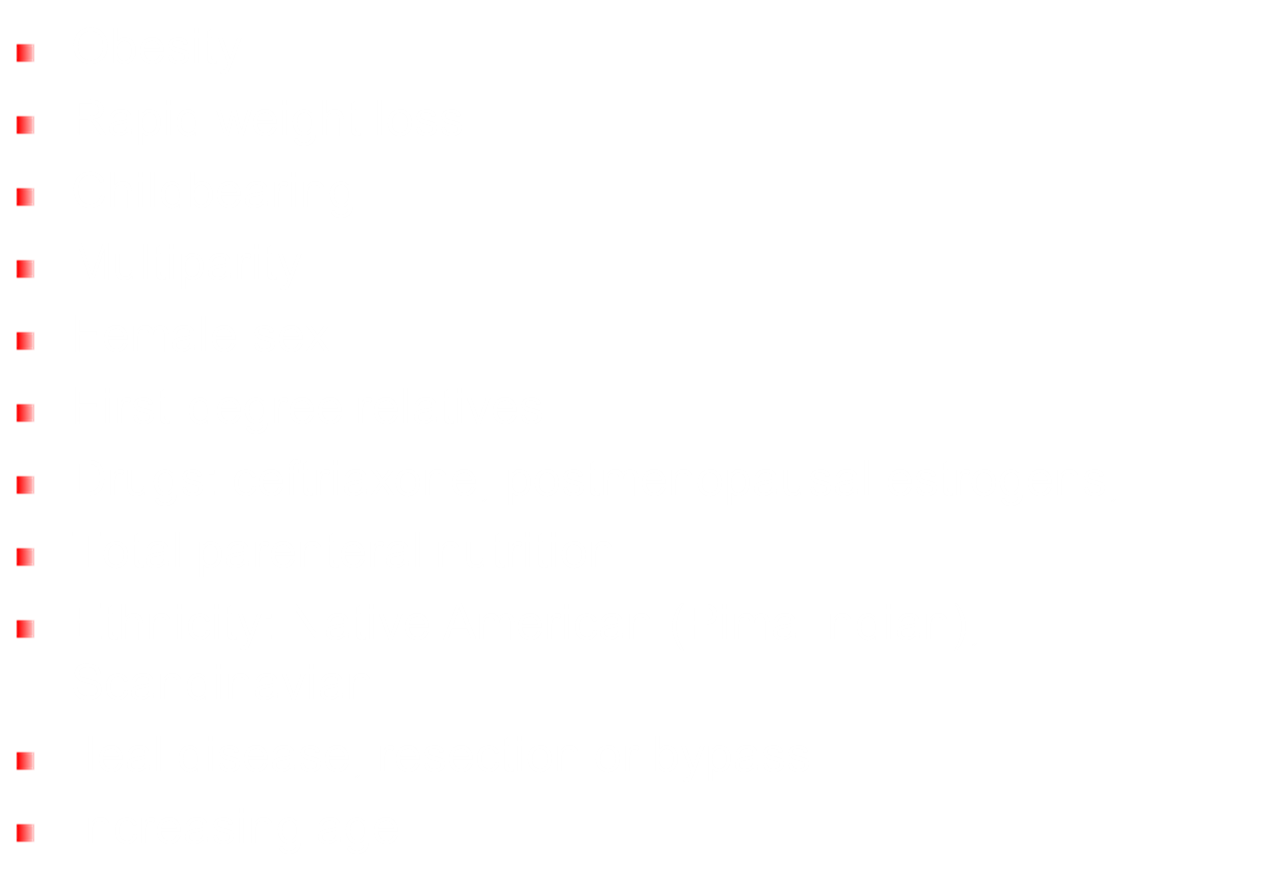 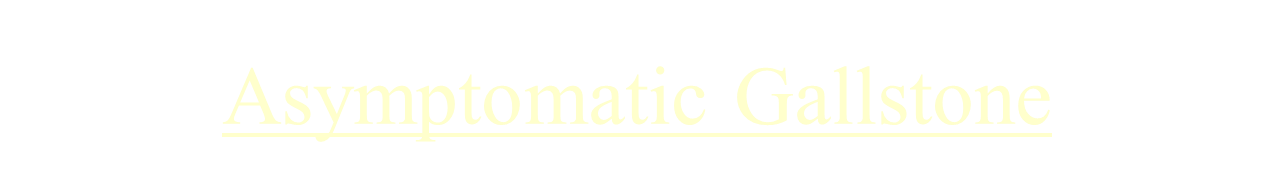 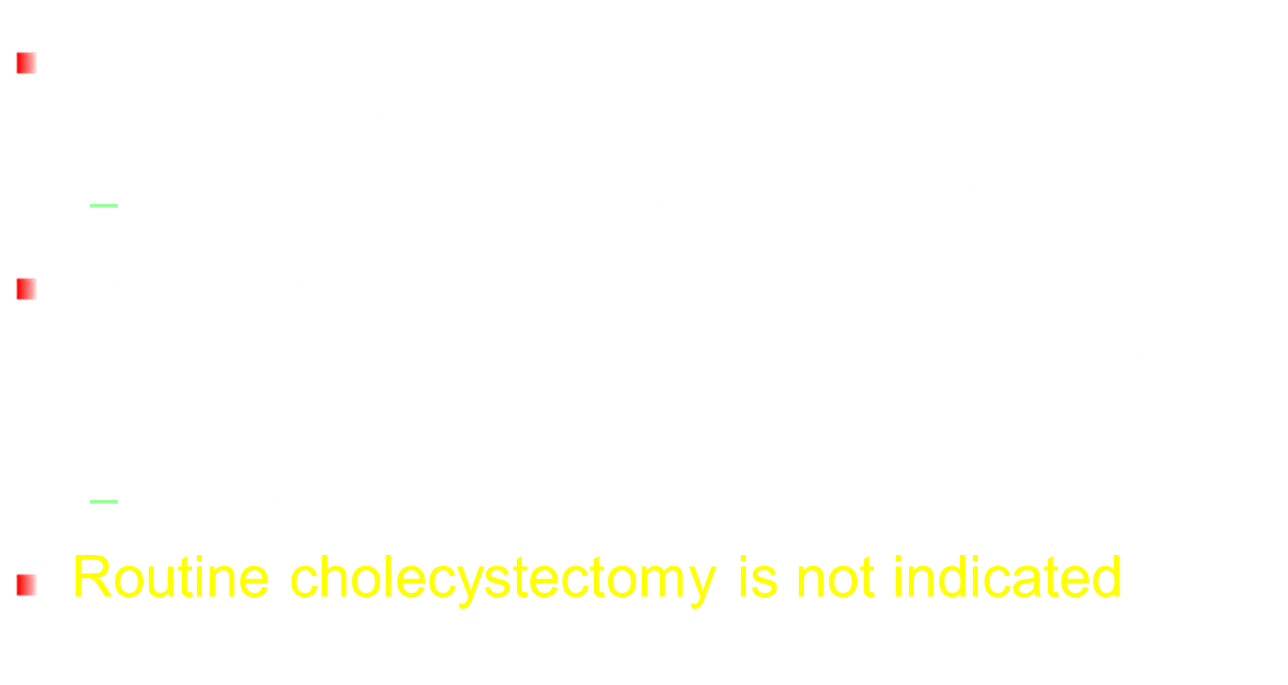 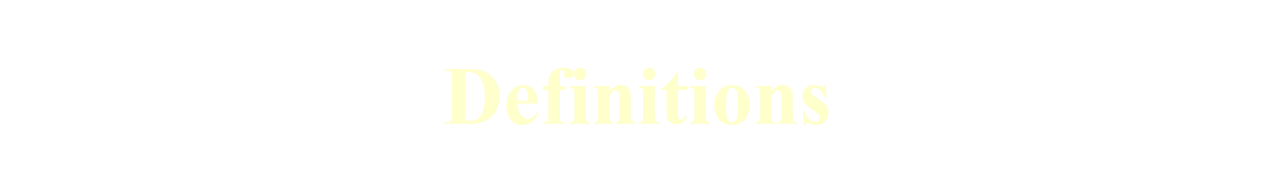 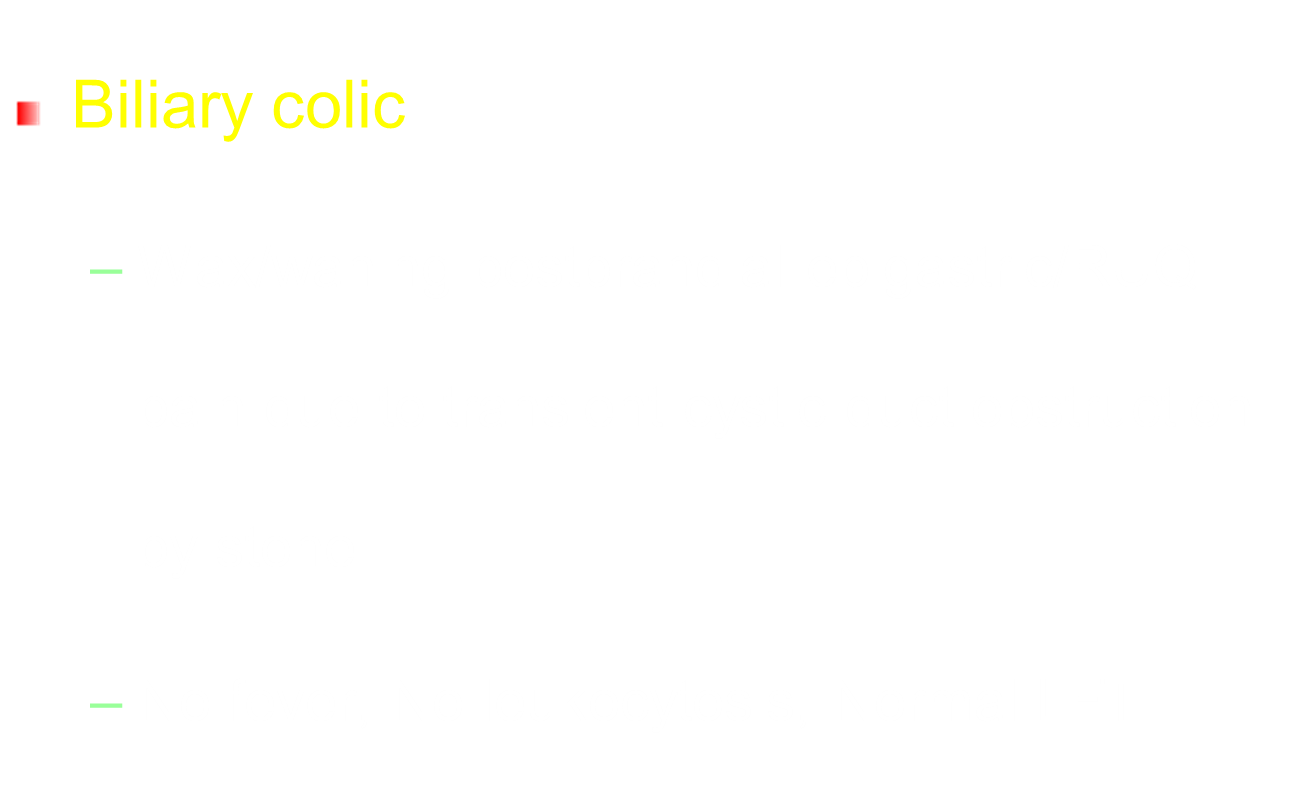 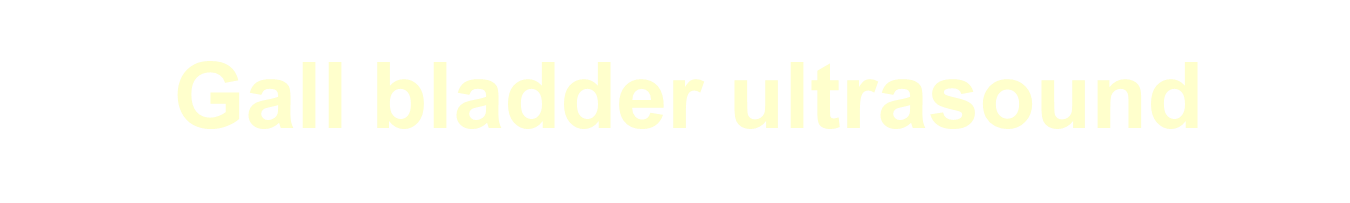 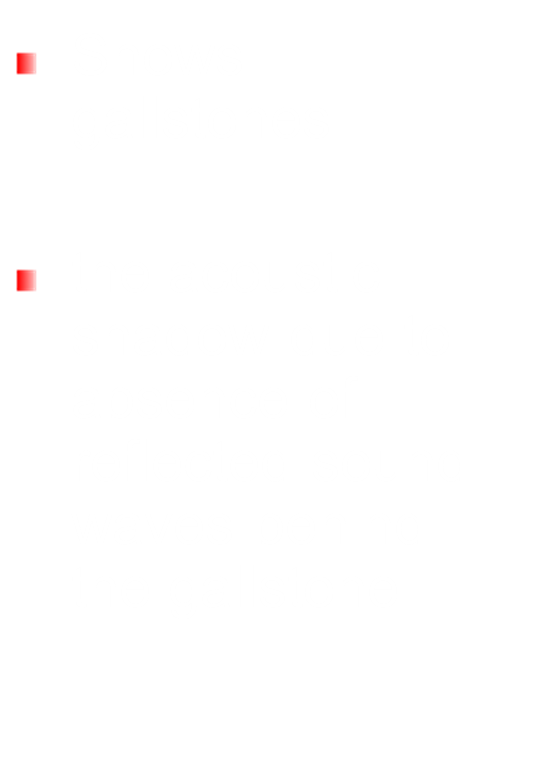 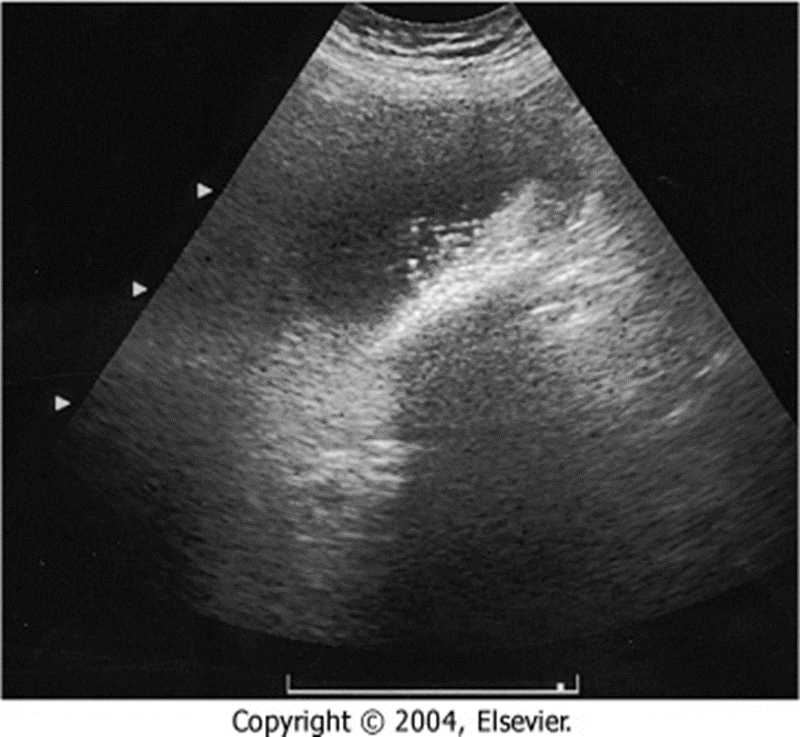 Ultrasound
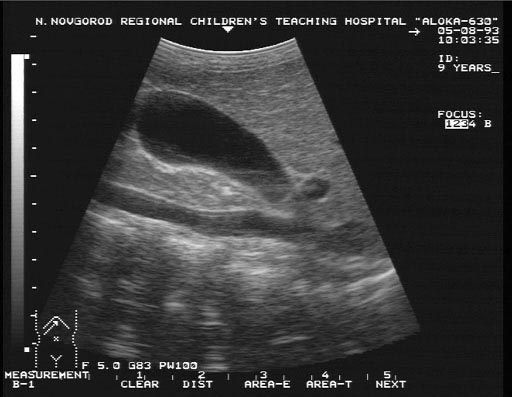 Ultrasound
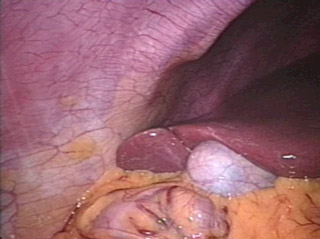 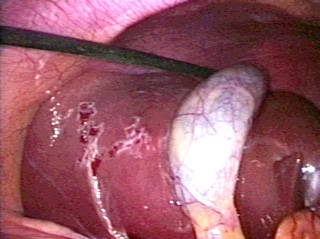 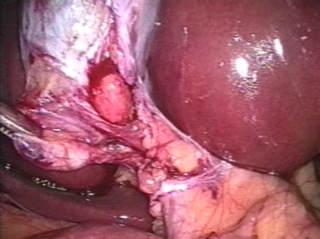 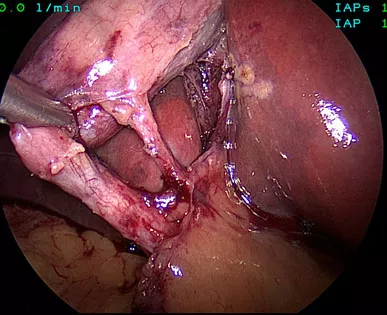 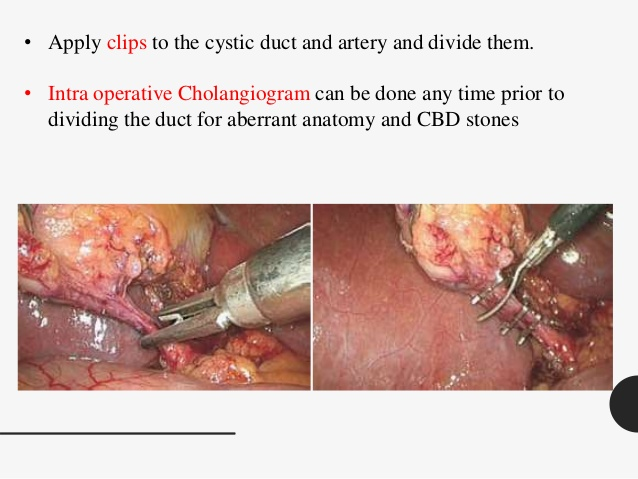 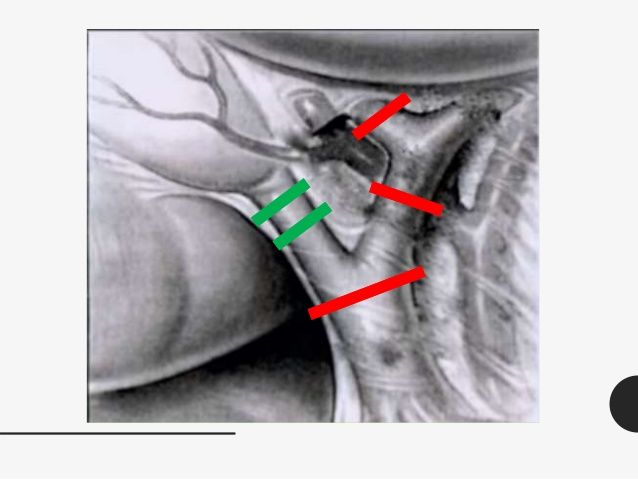 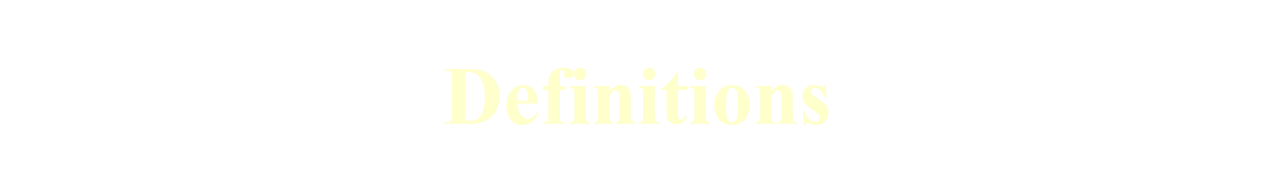 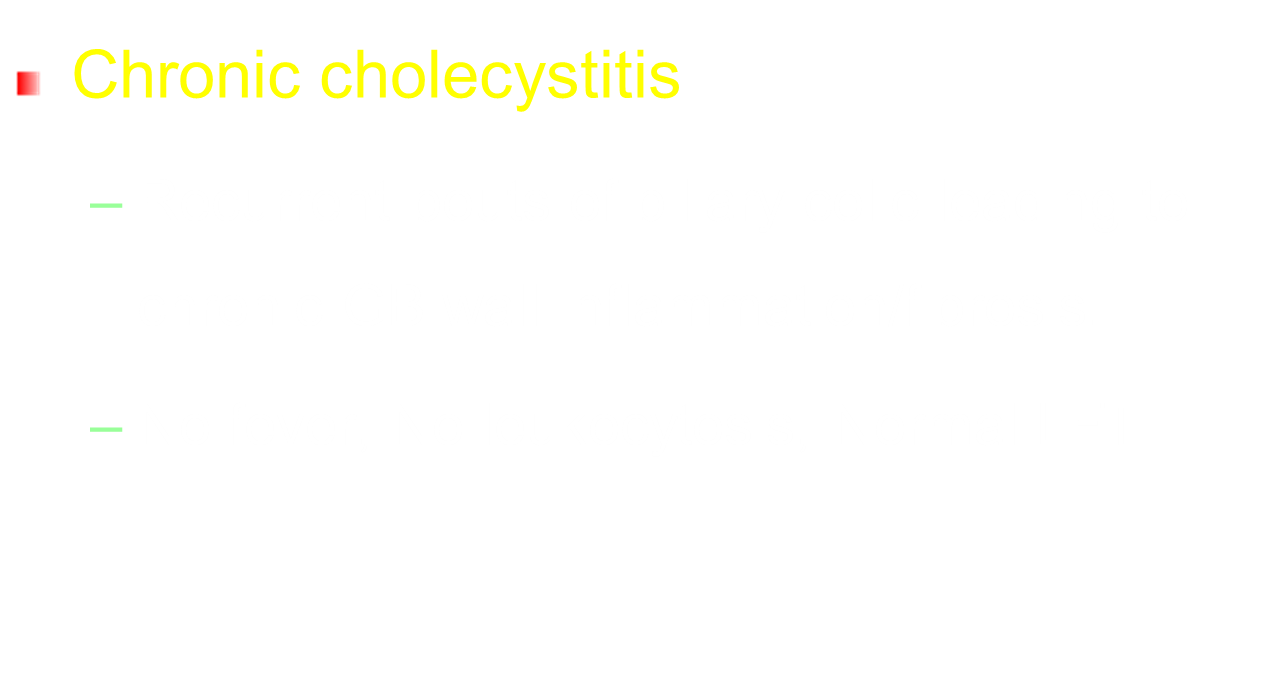 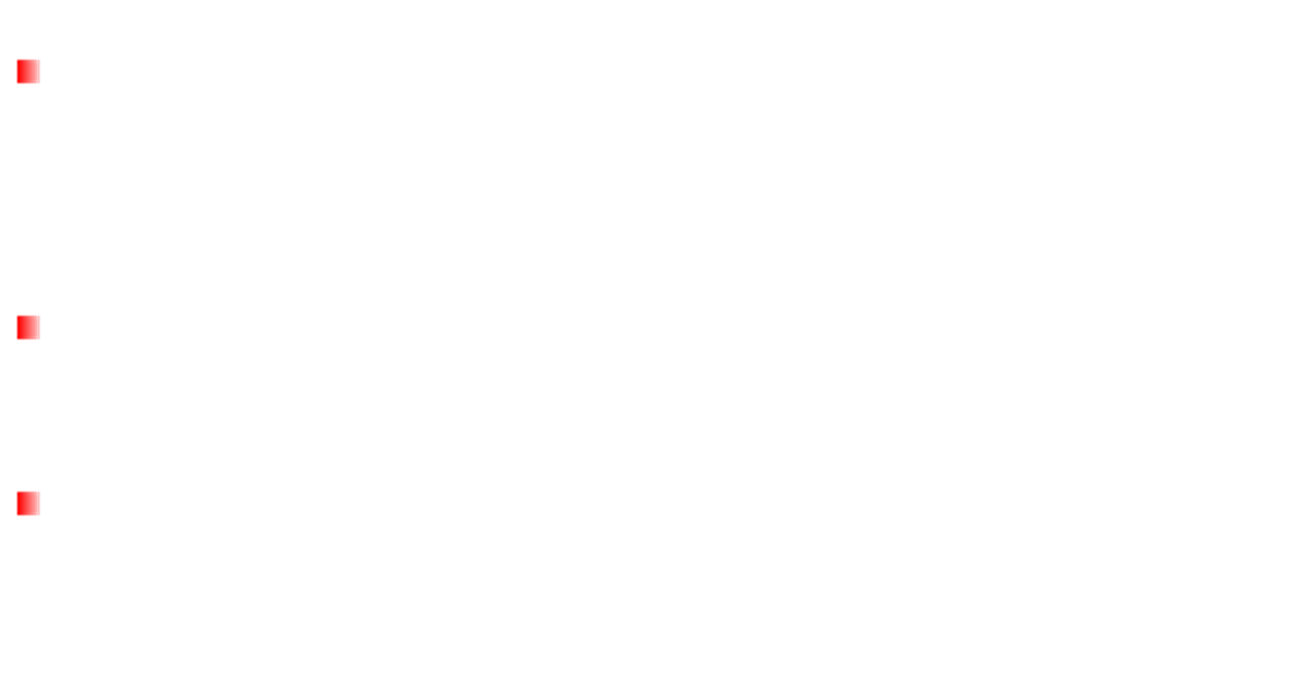 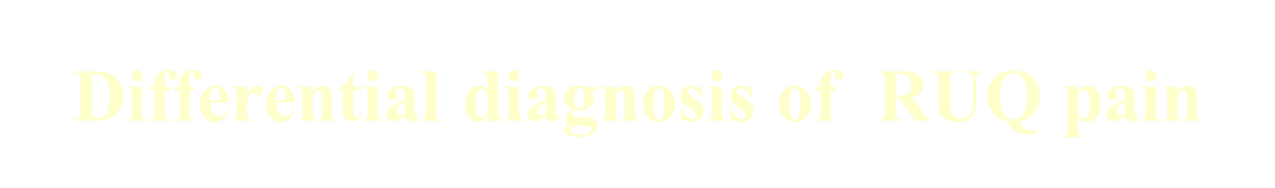 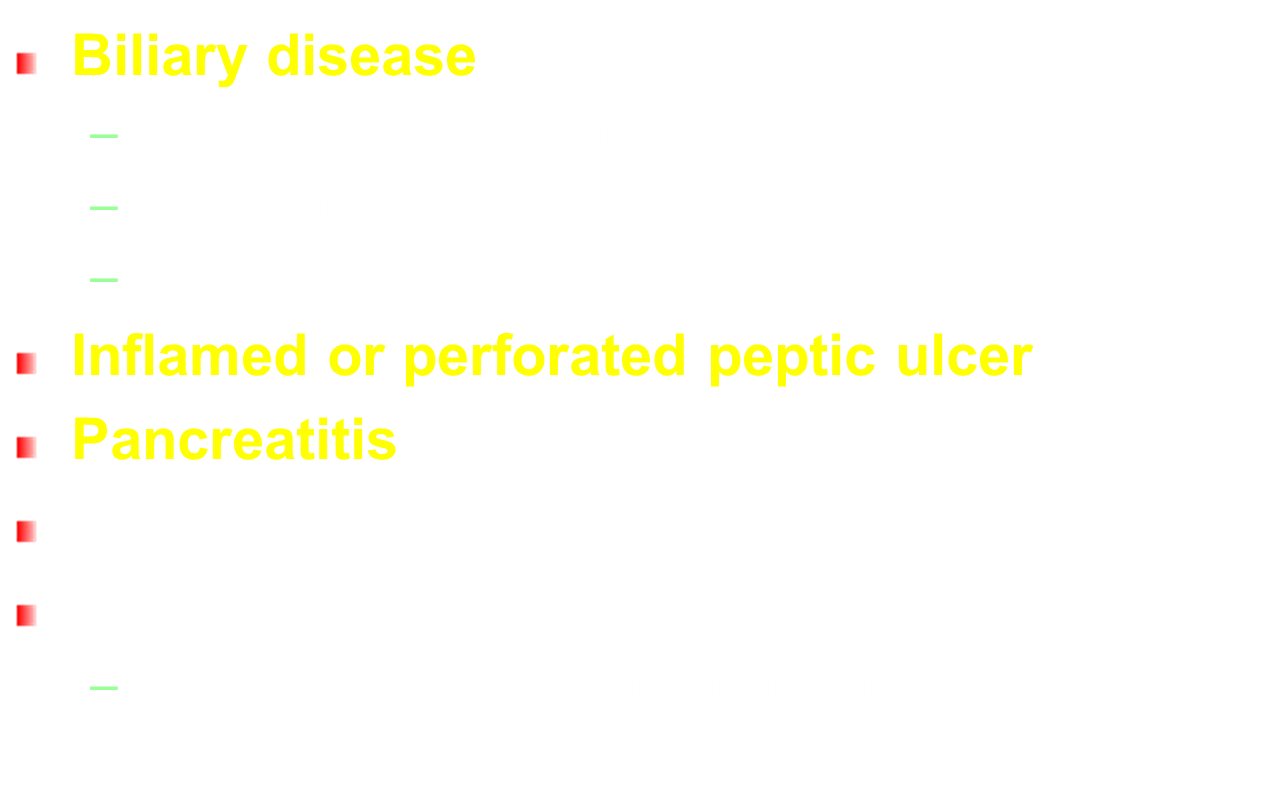 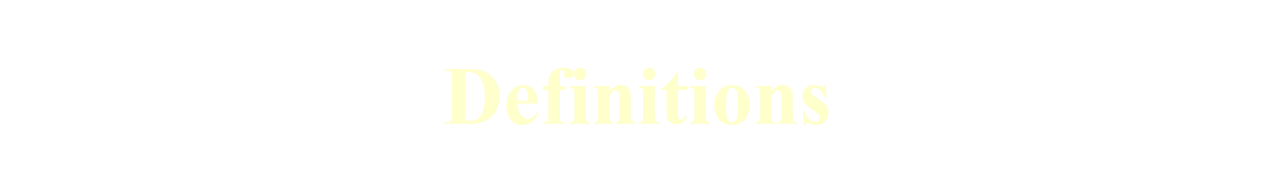 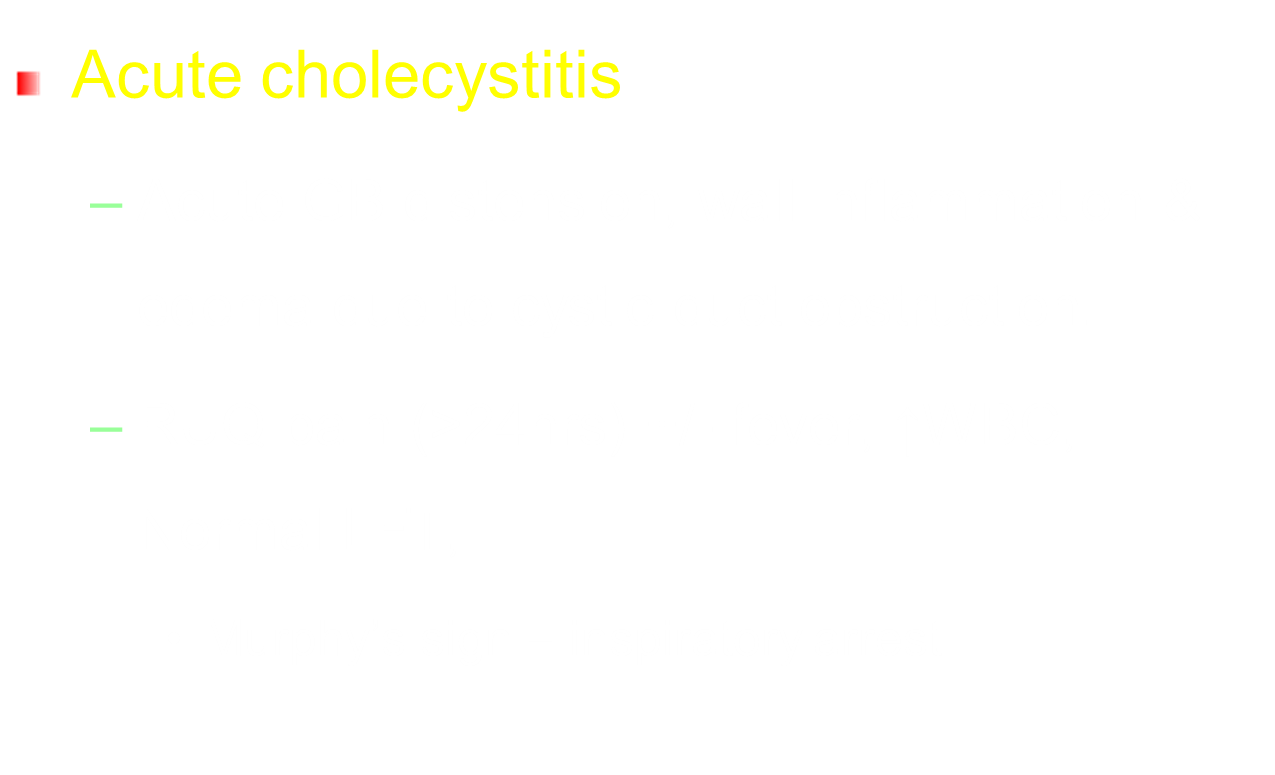 Ultrasound is the first choice for imaging
- Distended gallbladder
- Increased wall thickness (> 4 mm)
- Pericholecystic fluid
- Positive sonographic Murphy’s sign (very specific)
Ultrasound
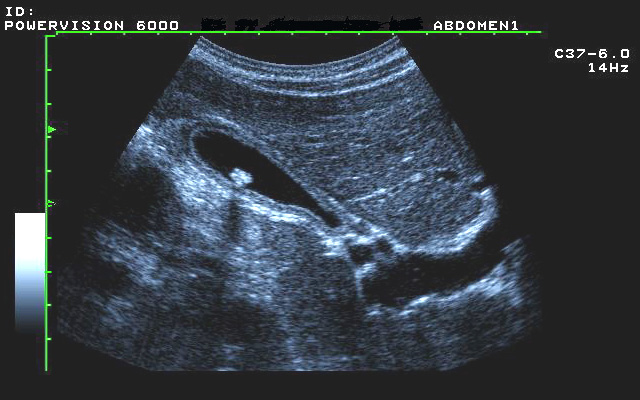 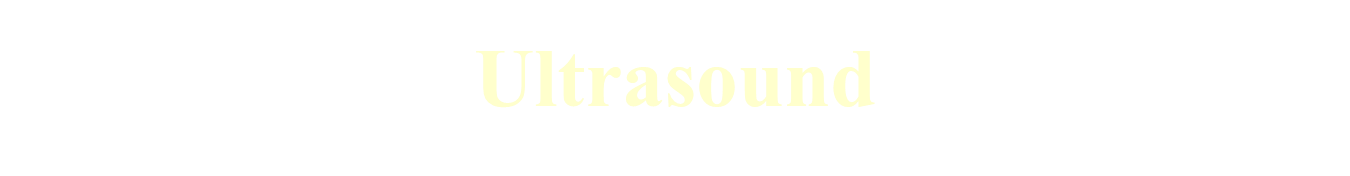 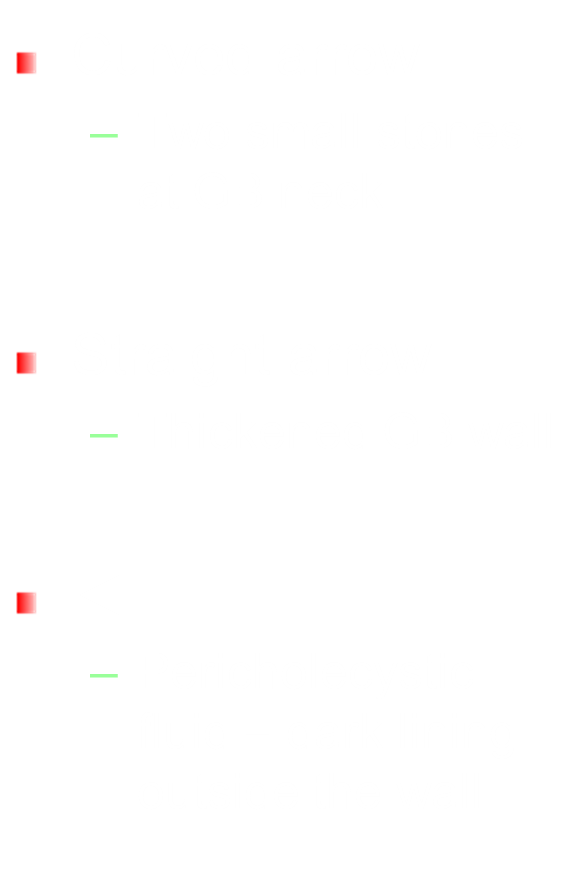 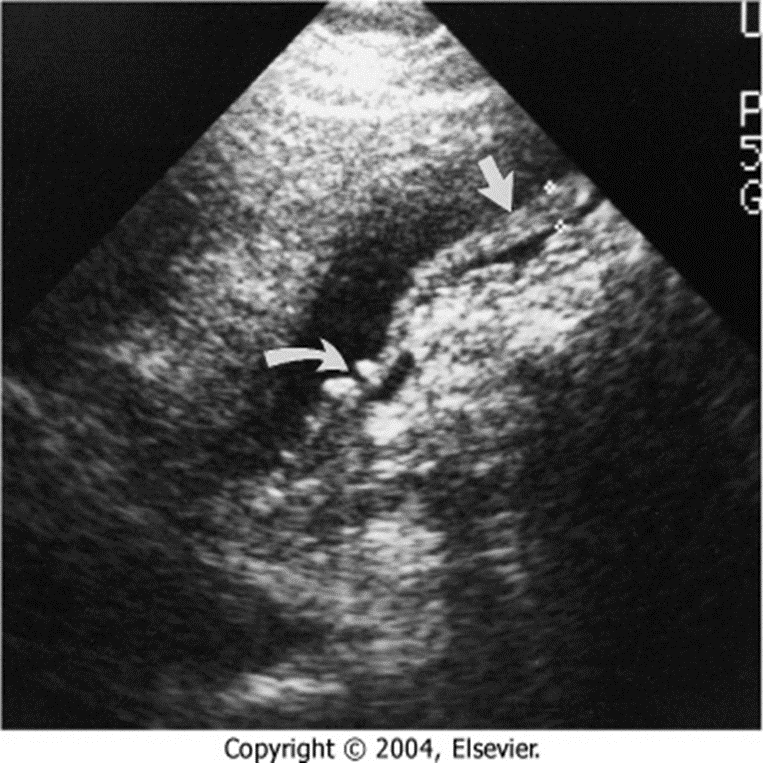 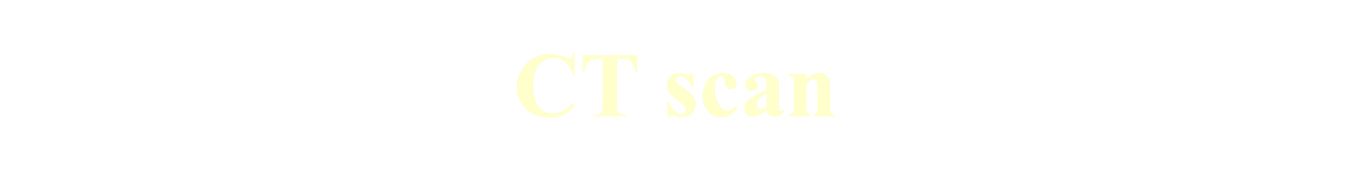 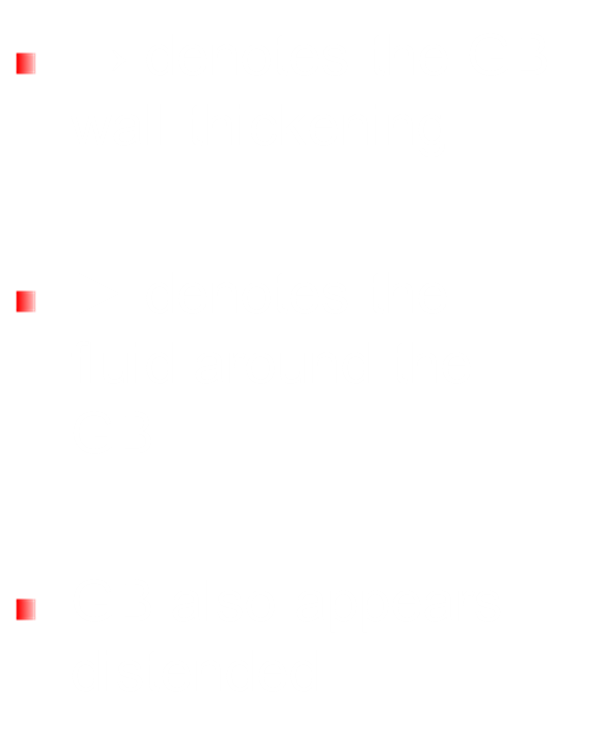 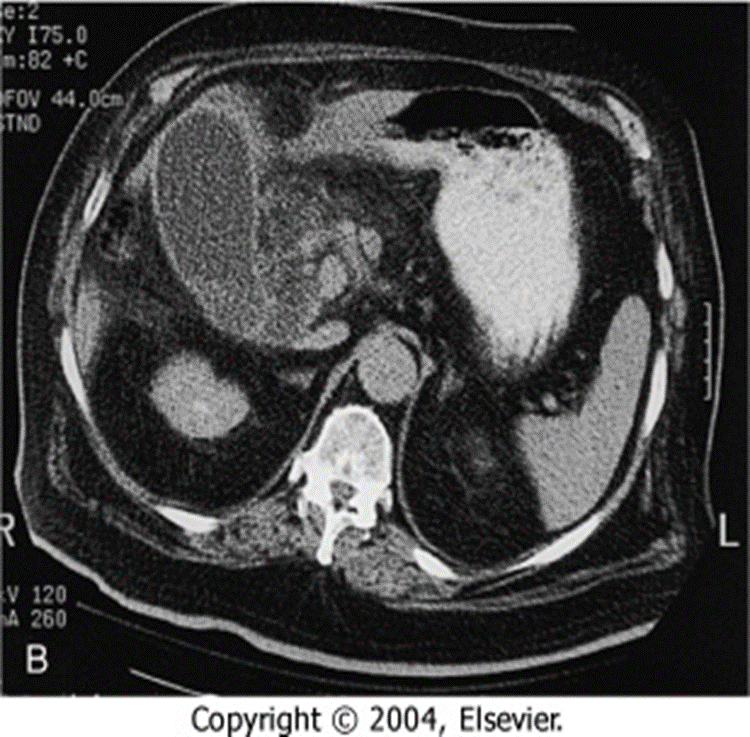 Complications of acute cholecystitis
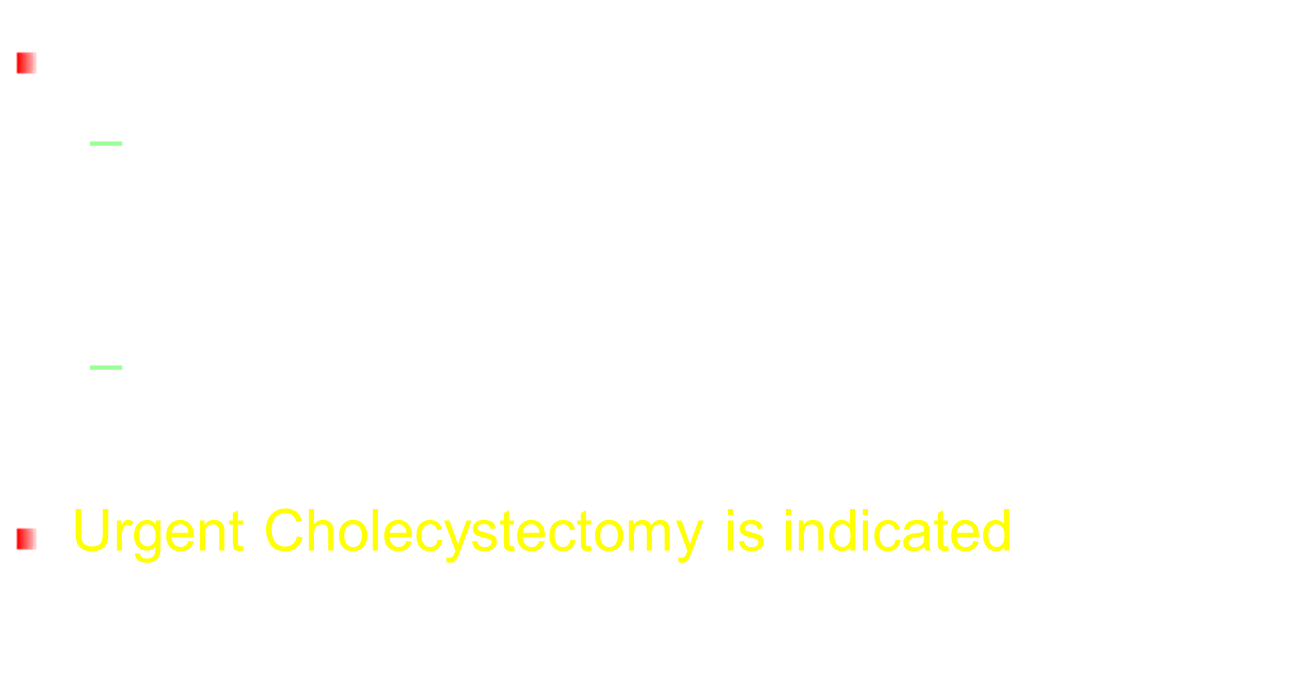 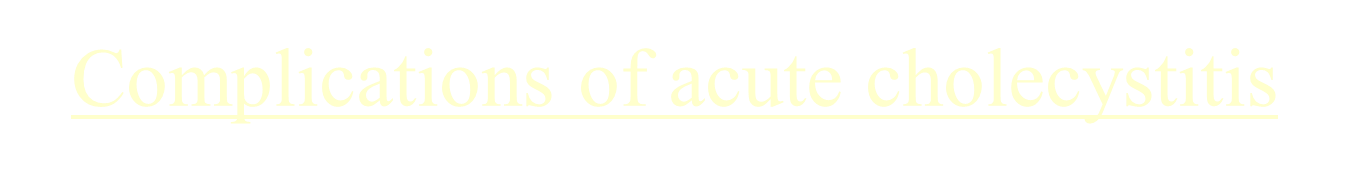 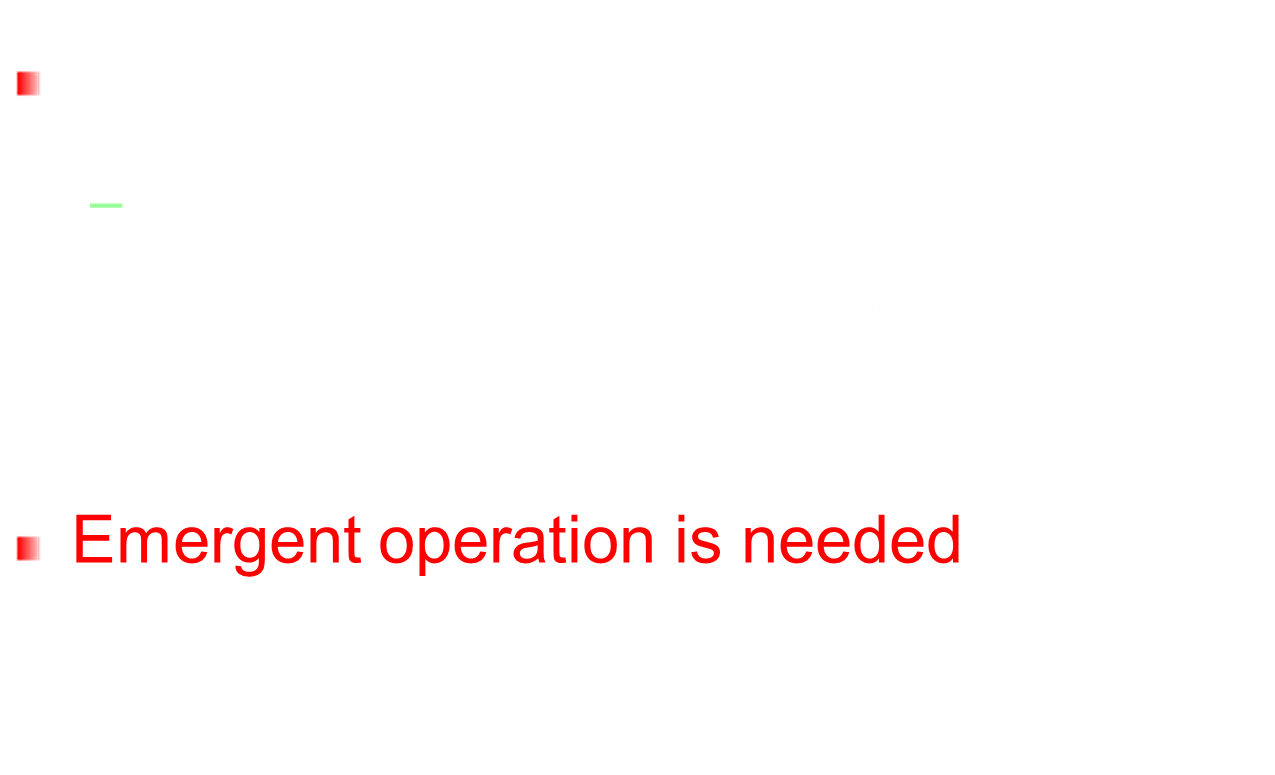 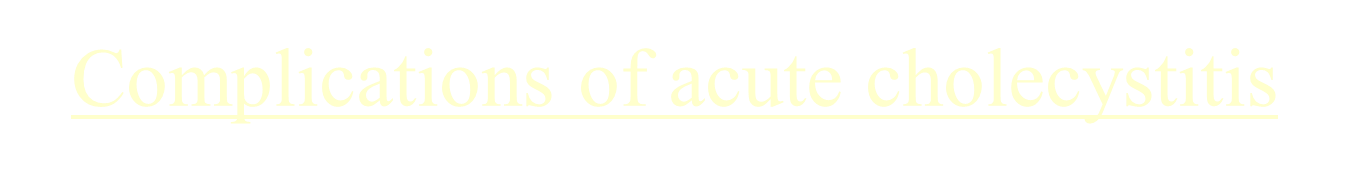 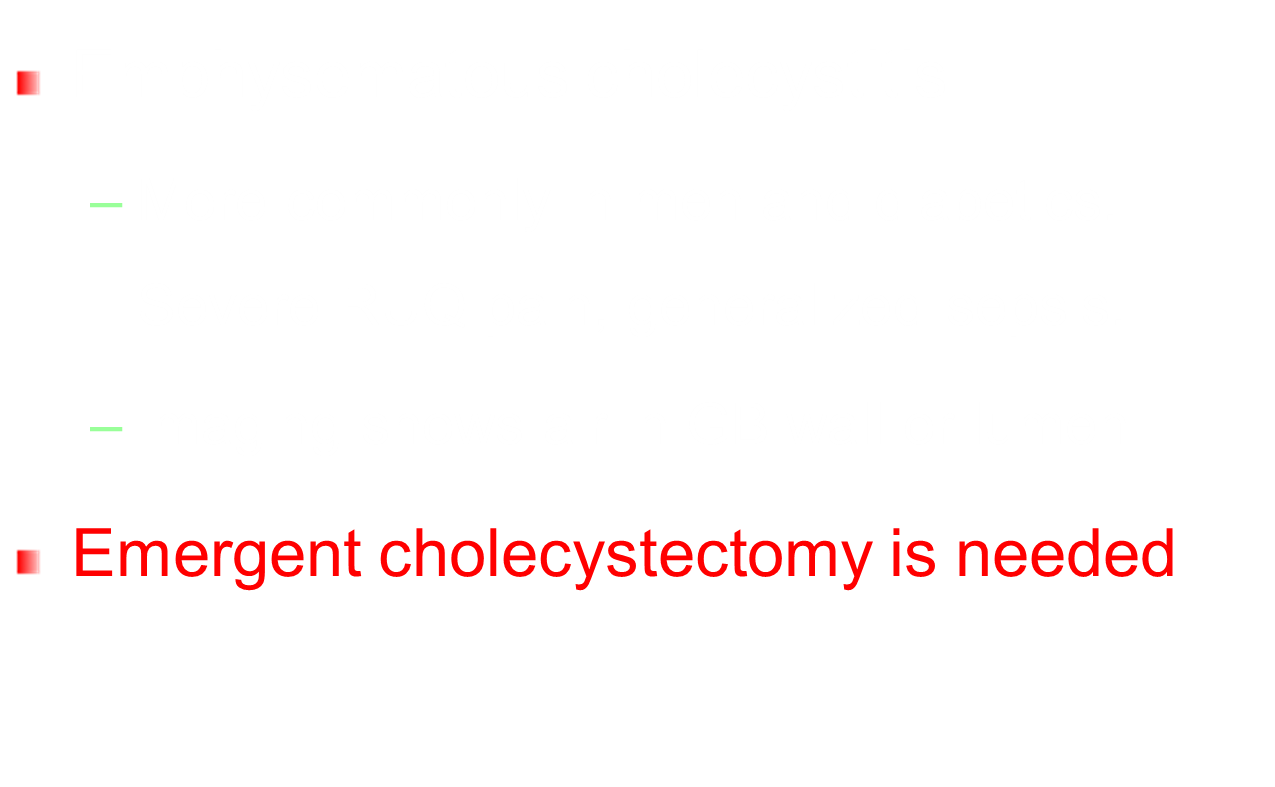 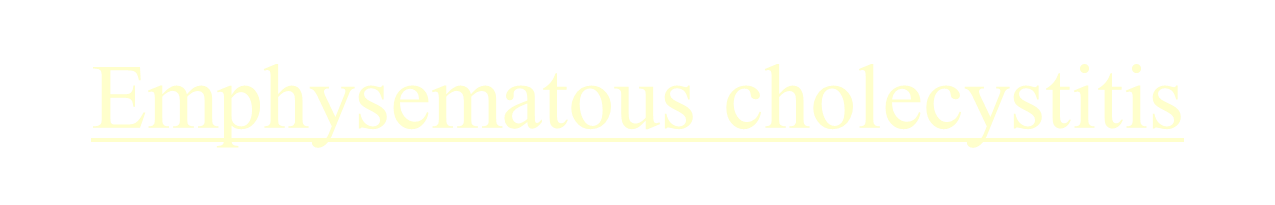 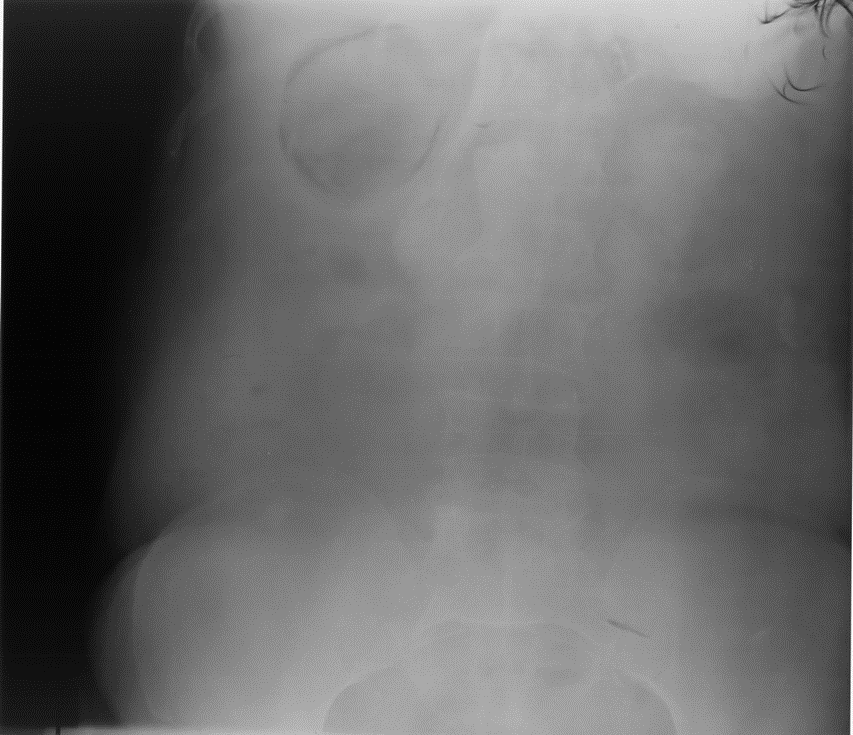 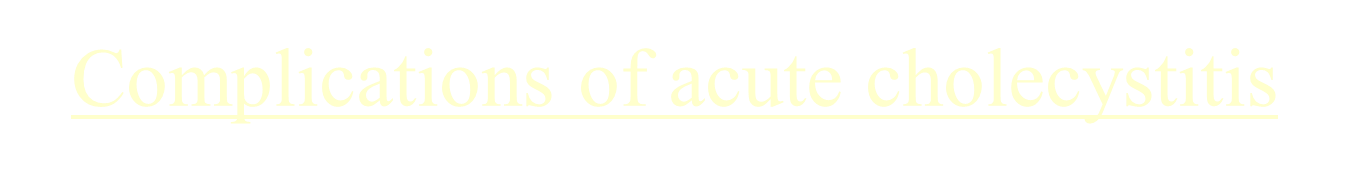 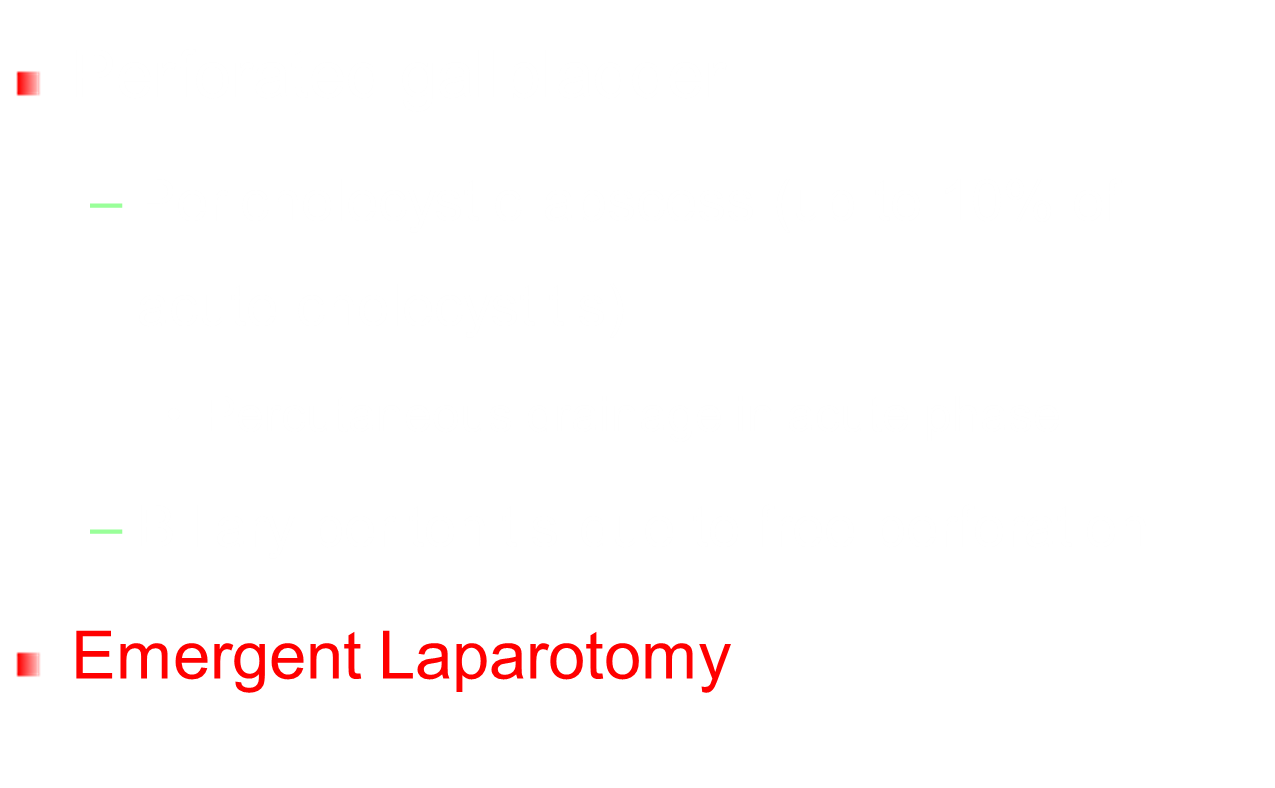 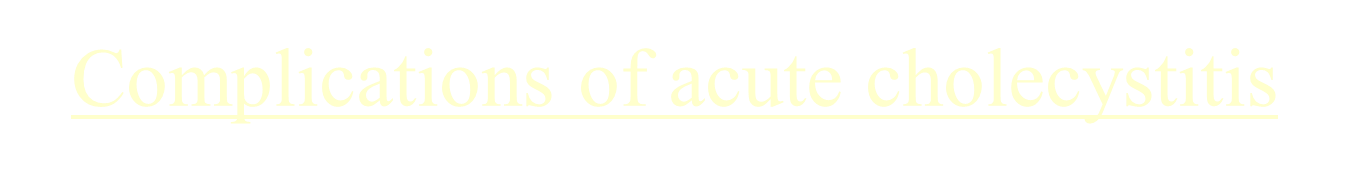 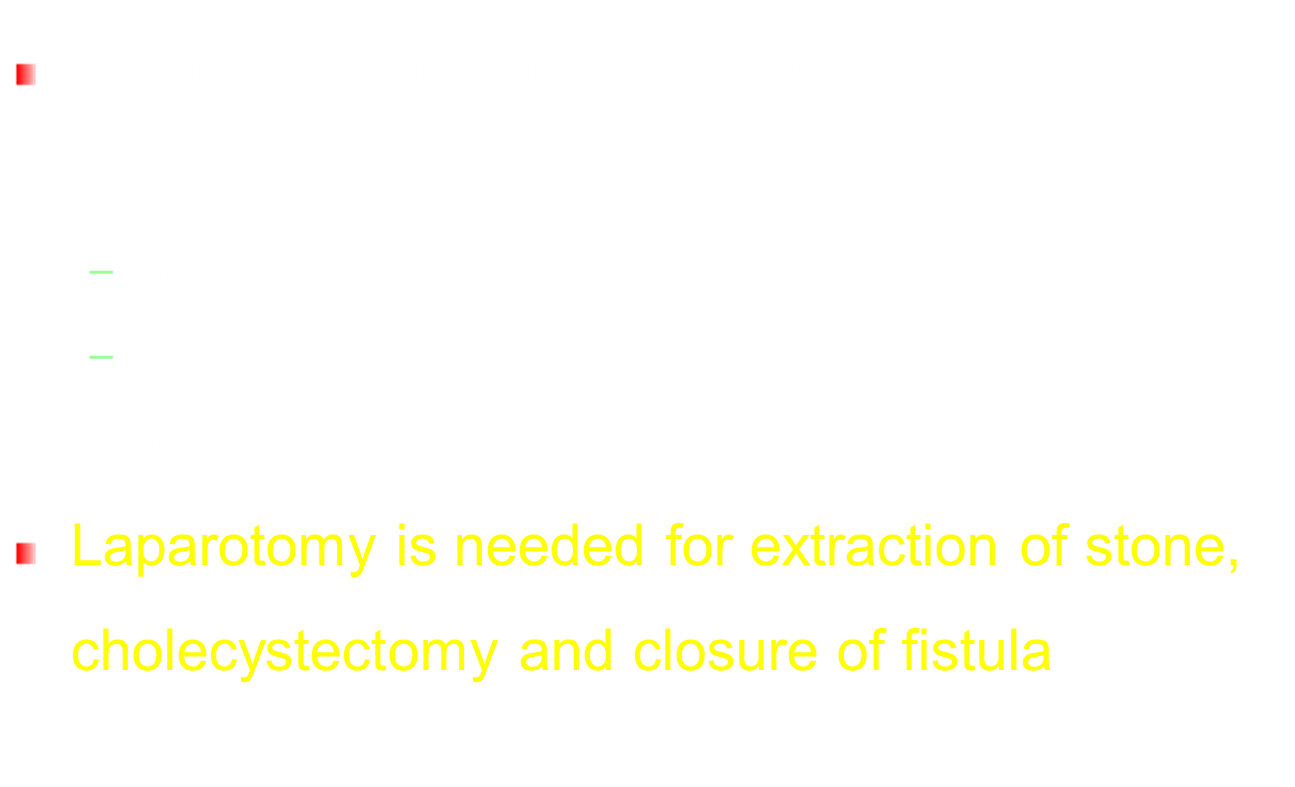 Gallstone Ileus
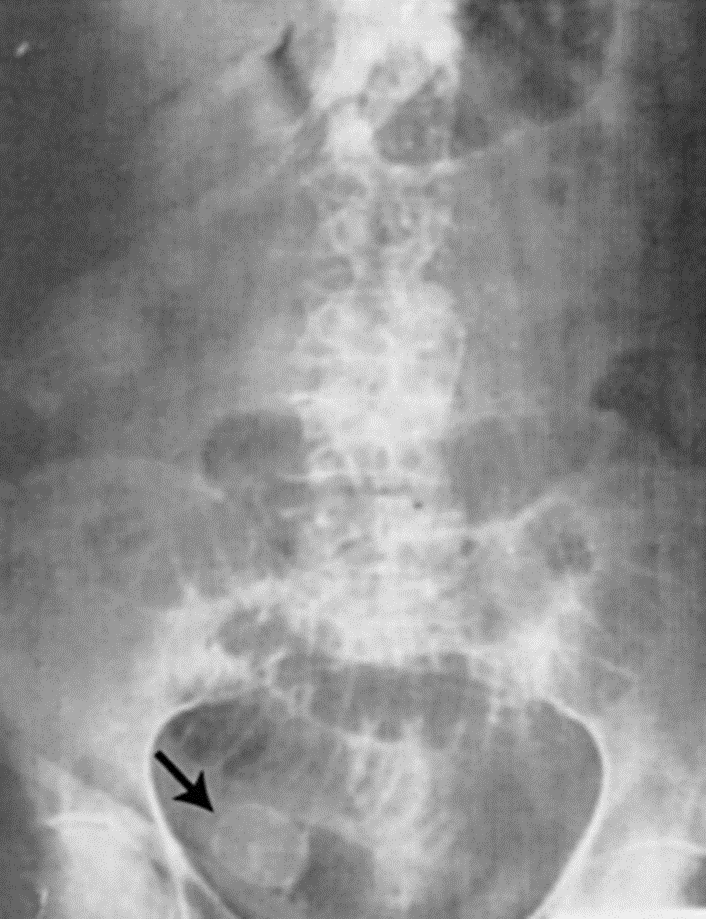 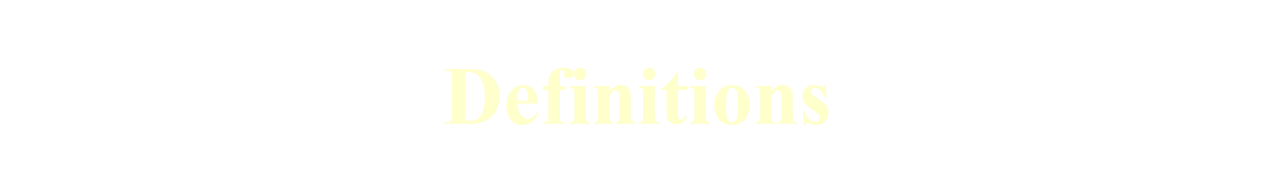 Acalculous cholecystitis
- A form of acute cholecystitis
- GB inflammation due to biliary stasis(5% of time) and not stones(95%).  
- Often seen in critically ill patients
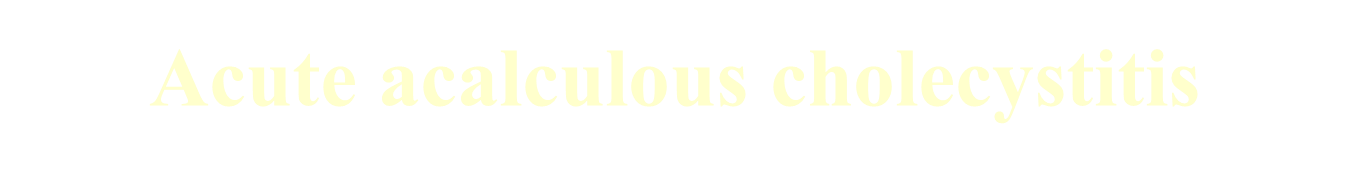 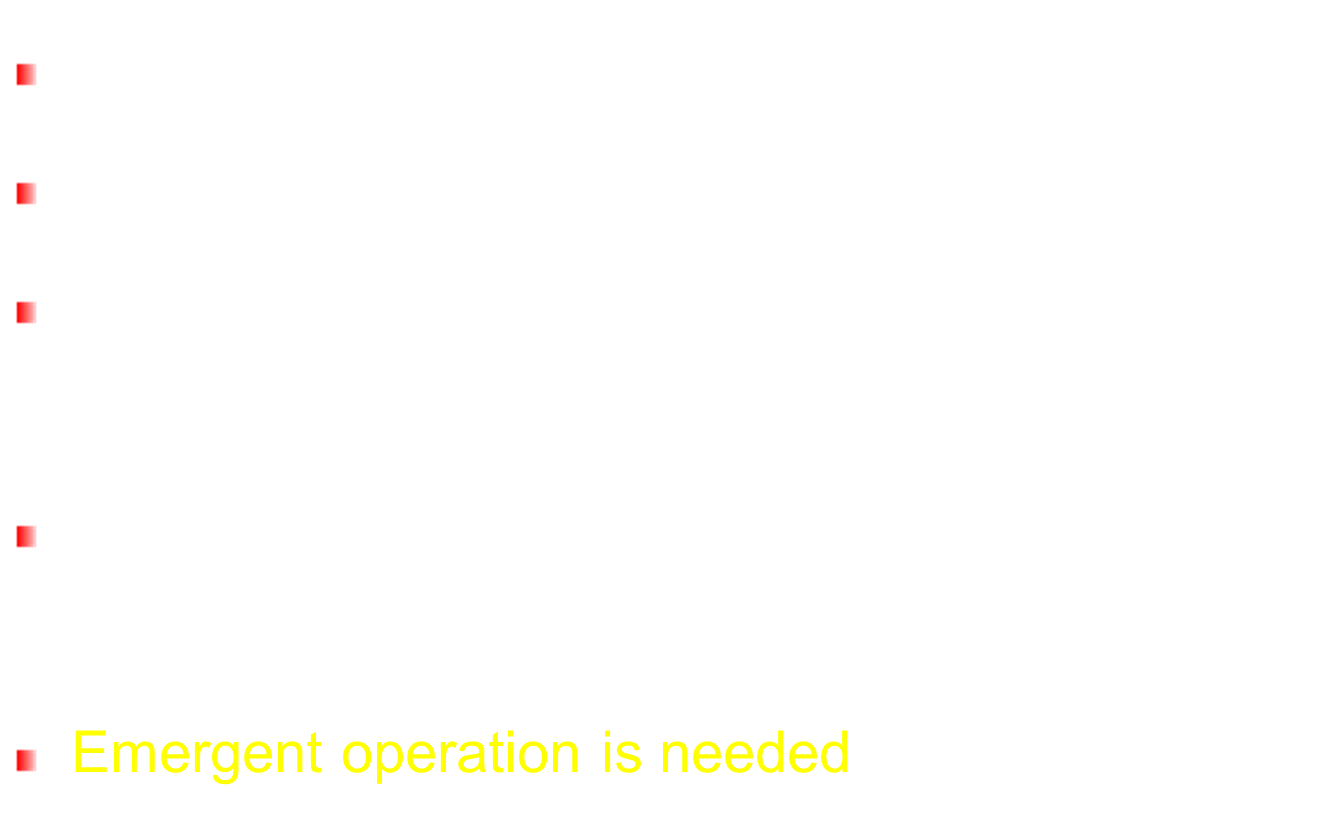 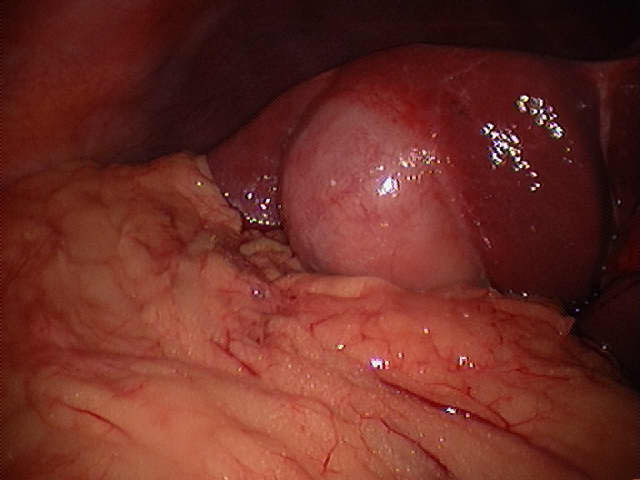 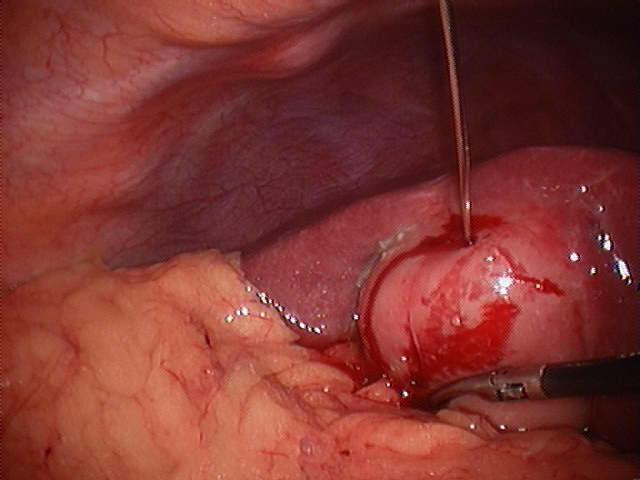 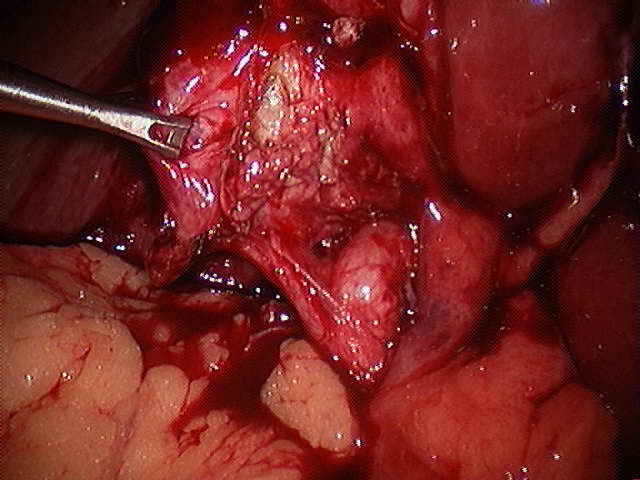 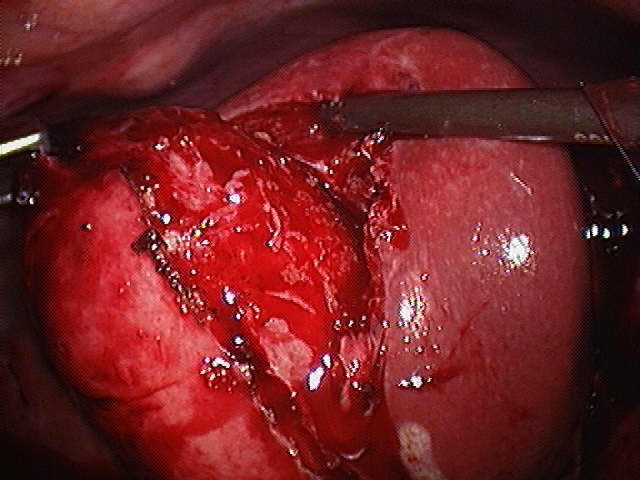 Laparoscopic Cholecystectomy
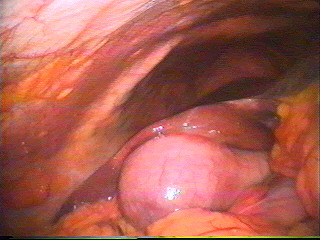 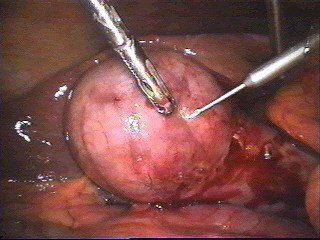 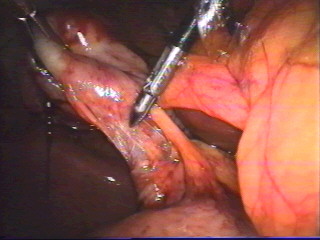 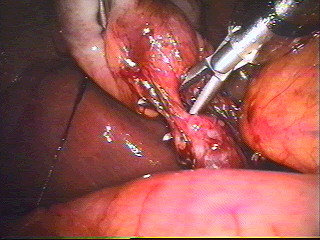 Laparoscopic Cholecystectomy
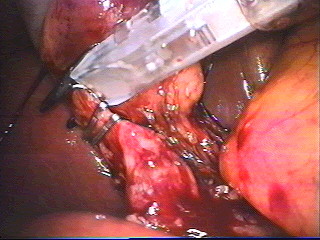 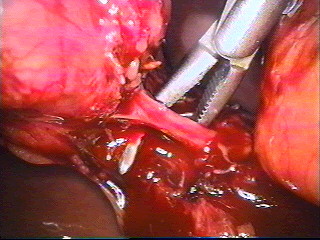 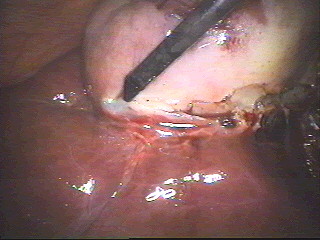 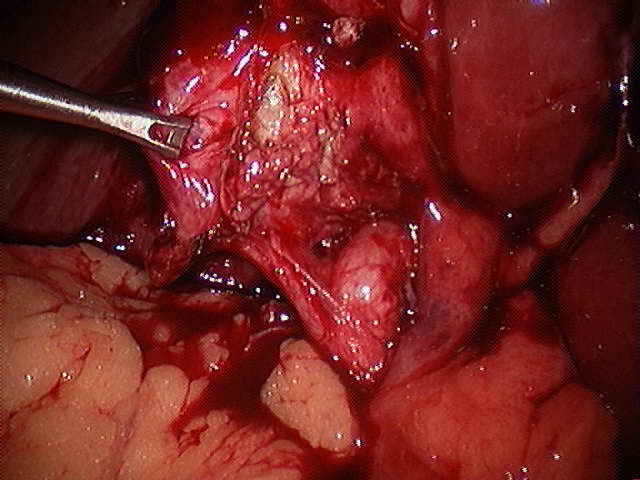 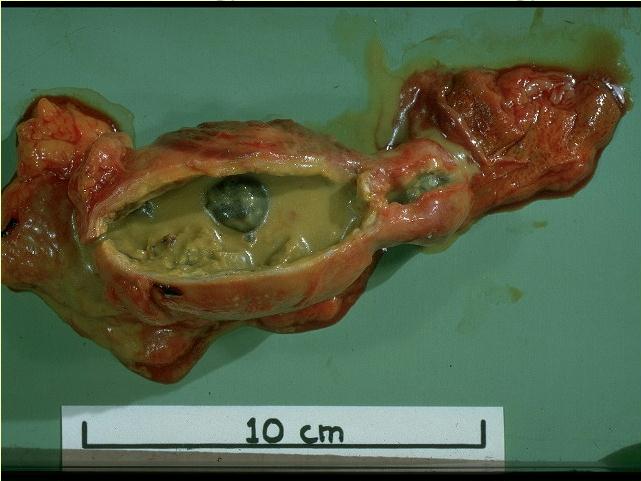 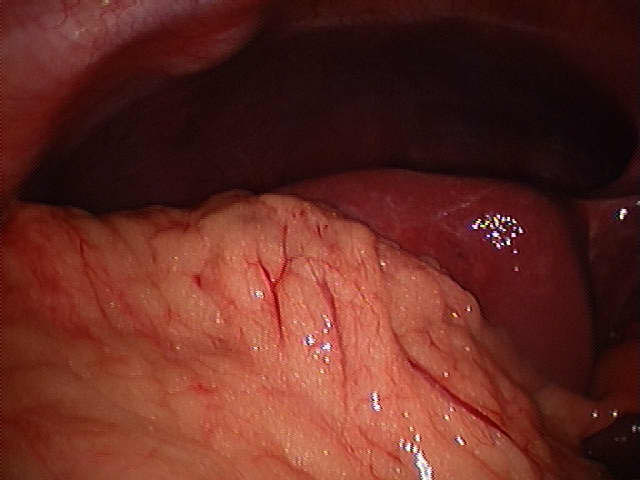 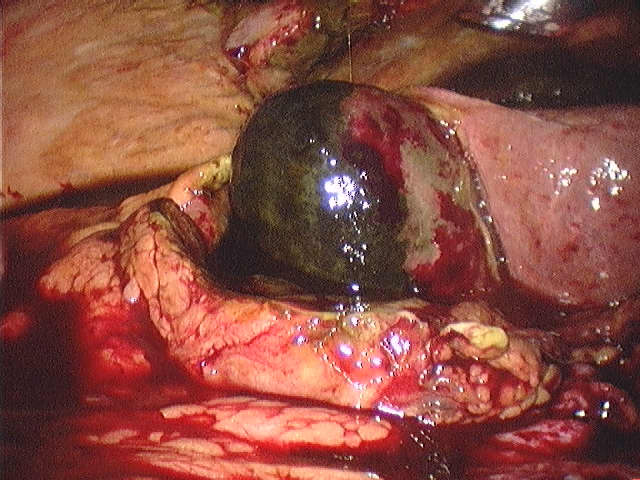 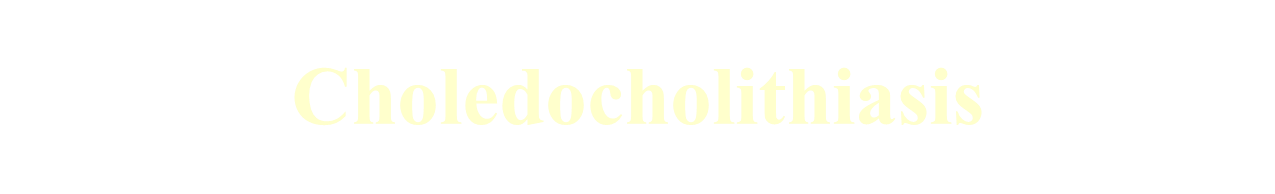 Pathogenesis:
 Stone obstructing CBD (bear in mind there are other causes for obstructive jaundice) – danger is progression to ascending cholangitis.

USS
Will confirm gallstones in the gallbladder 
CBD dilatation i.e. >8mm (not always!)
May visualise stone in CBD (most often does not)
MRCP
In cases where suspect stone in CBD but USS indeterminate
E.g.1 obstructive LFTs but USS shows no biliary dilatation and no stone in CBD
E.g. 2 normal LFTS but USS shows biliary dilatation
ERCP
If confirmed stone in CBD on USS or MRCP proceed to ERCP which will confirm this (diagnostic) and allow extraction of stones and sphincterotomy (therepeutic)

Treatment
Must unobstruct biliary tree with ERCP to prevent progression to ascending cholangitis
Whilst awaiting ERCP monitor for signs of sepsis suggestive of cholangitis
ERCP
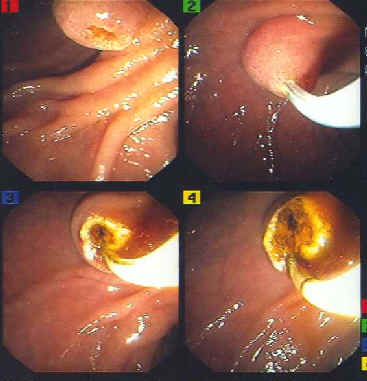 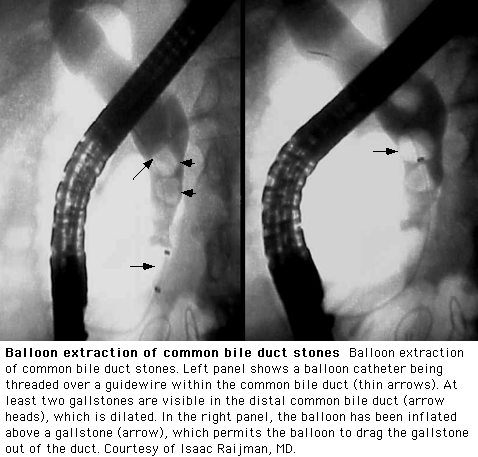 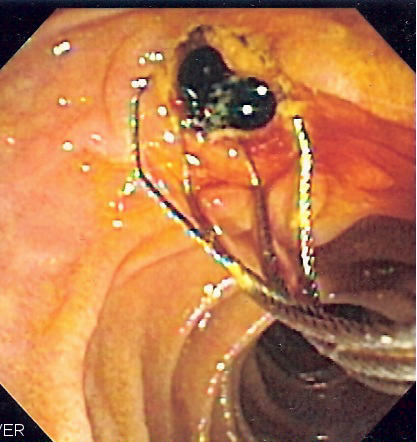 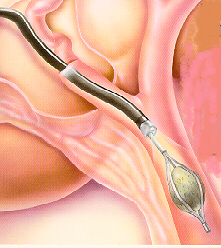 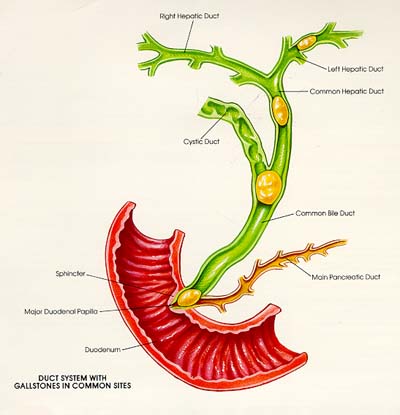 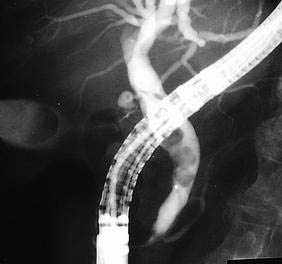 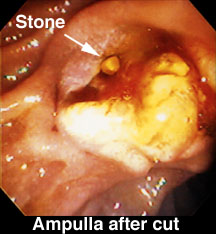 STONE EXTRACTION BY BASKET
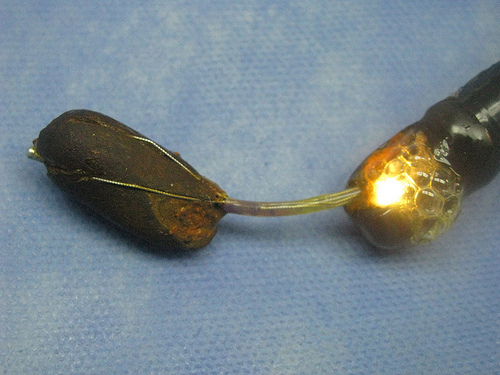 STONE EXTRACTION BY BALLON
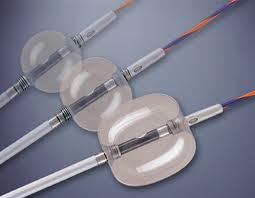 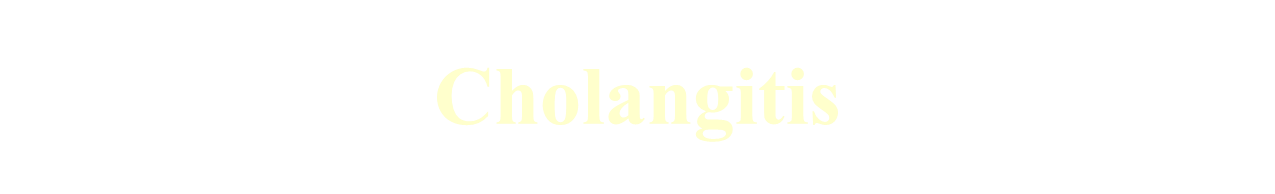 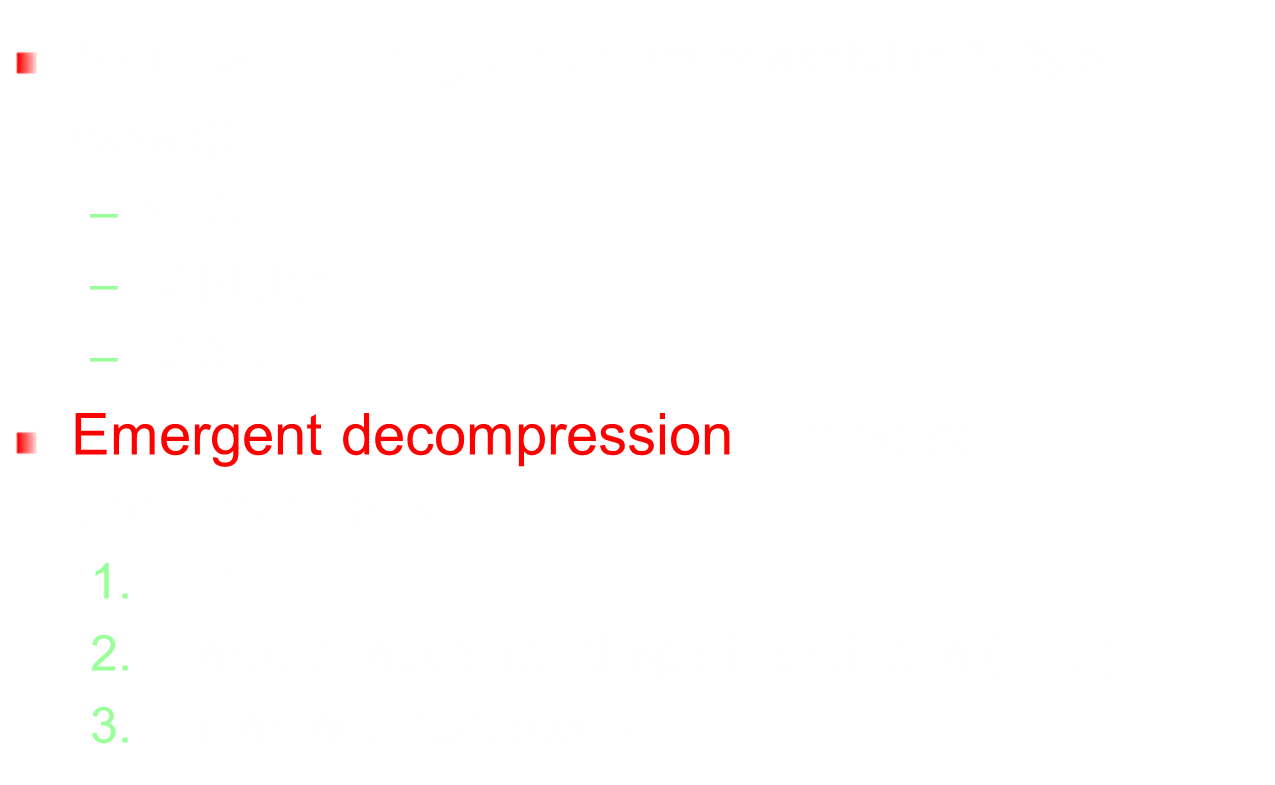 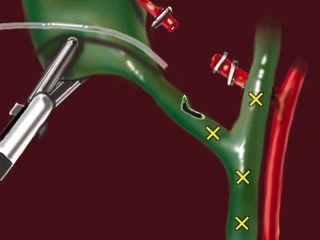 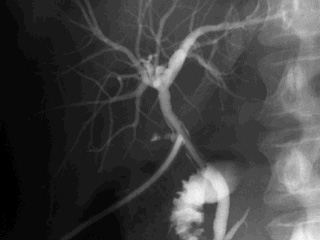 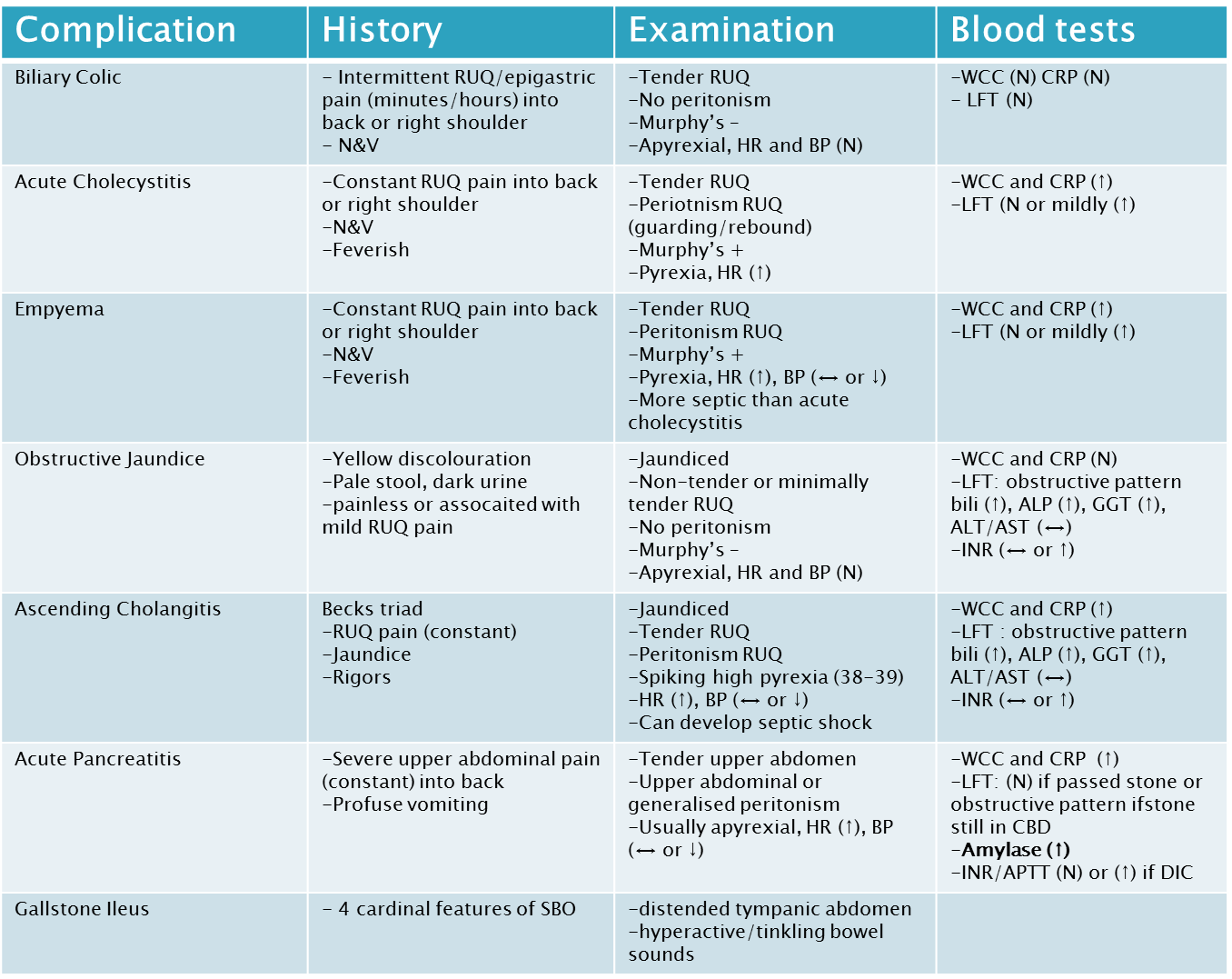